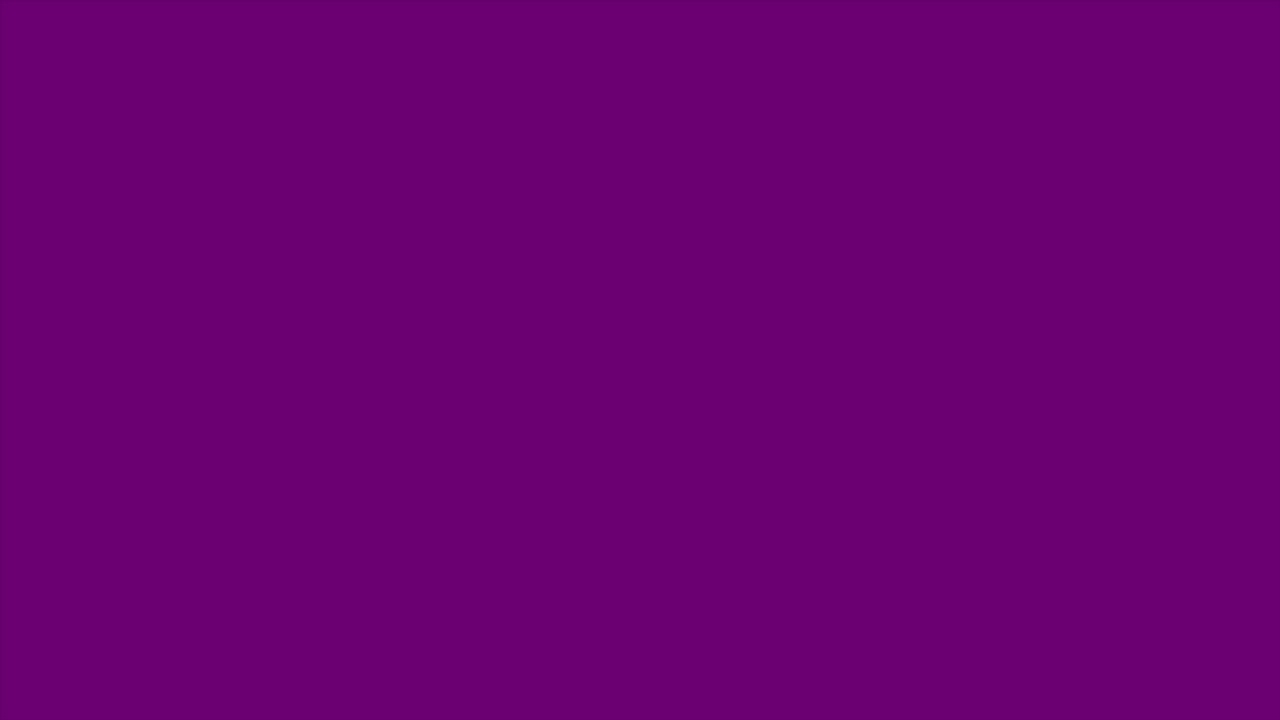 আজকের ক্লাসে সবাইকে শুভেচ্ছা ও স্বাগতম
পরিচিতি
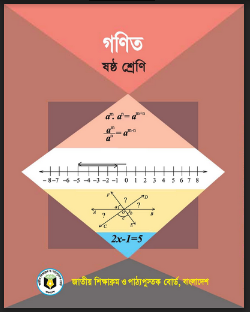 হোসনেয়ারা খাতুন 
সহকারী শিক্ষক (আইসিটি)
বি,এস,সি মাধ্যমিক বিদ্যালয়,বাগেরহাট 
মোবাইল নংঃ ০১৭২৫৬৬৬৩৯৪ 
E-mail: hosnearakhatun4@gmail.com
শ্রেণি-ষষ্ঠ
বিষয়-গণিত
অধ্যায়-দ্বিতীয়
সময়ঃ ৫০ মিনিট
তারিখঃ 01/০9/২০২০
সংখ্যা  নিয়ে খেলা
৪ এর গুণিতক
৬ এর গুণিতক
[Speaker Notes: ৪এর চার পাশের সংখ্যাগুলোর সাথে ৪এর সম্পর্ক কি ? ৬এর চার পাশের সংখ্যাগুলোর সাথে ৬এর সম্পর্ক কি ? ৪ ও ৬ এর  গুণিতকগুলোর মধ্যে থেকে সাধারণ/common গুণিতক গুলি শিক্ষার্থীদের মাধ্যমে চিহ্নিত করে লগিষ্ঠ গুণিতকটি চিহ্নিত করবো  এরপর সংখ্যা নিয়ে খেলা লেখার উপর ক্লিক দিবো । ৪ ও ৬ এর  গুণিতকগুলোর মধ্যে  ১২এর  বৈশিষ্ট্যগুলো হলো ; ১২ লগিষ্ঠ , ১২ সাধারণ , ১২ গুণিতক  ।]
আজকের পাঠ
ল.সা.গু. নির্ণয়
শিখনফল
1. ল.সা.গু  কী তা বলতে পারবে ।
2.গুণিতক , মৌলিক গুণনীয়ক ও ইউক্লিডীয় 	পদ্ধতিতে ল.সা.গু  নির্ণয় করতে পারবে ।
গুণিতকের সাহায্যে ৪,৬ও ৮ এর ল.সা.গু নির্ণয় -
4,8,12,16,20,24,28,36,40,44,48 …
৪ এর গুণিতকগুলো :
6,   12, 18,  24, 30,36 , 42, 48 …
6এর গুণিতকগুলো :
8 ,     16  ,    24 , 32 ,  40,    48 …
8এর গুণিতকগুলো :
৪,৬ও ৮ এর ল.সা.গু =২৪
[Speaker Notes: ৪,৬ও ৮ এর গুণিতকগুলো লিখ ? এর মধ্যে common  গুণিতকগুলো চিহ্নিত কর  । ৪,৬ও ৮ এর ল.সা.গু নির্ণয় কর । এরপর ক্লিকের মাধ্যমে ল.সা.গু নির্ণয়ের প্রক্রিয়া দেখাব ।]
মৌলিক গুণনীয়কের সাহায্যে ৪,৬ও ৮ এর ল.সা.গু নির্ণয় -
৪,৬ও ৮ এর ল.সা.গু =
= ২৪
২ ২ ২ ৩
[Speaker Notes: ৪,৬ও ৮ এর মৌলিক গুণনীয়ক গুলো লিখ ? এর মধ্যে common  গুণনীয়কগুলো চিহ্নিত কর  । ৪,৬ও ৮ এর ল.সা.গু নির্ণয় কর । এরপর ক্লিকের মাধ্যমে ল.সা.গু নির্ণয়ের প্রক্রিয়া দেখাব ।]
একক কাজ
গুণিতক ও মৌলিক গুণনীয়কের সাহায্যে ল.সা.গু নির্ণয় -
১।  ৬ , ১০ ও ১৫
২।  ৪ , ৭ ও ২০
[Speaker Notes: কাজ শেষে ২/১জন  শিক্ষার্থীকে বোর্ডে এনে  কাজটি করতে দেবো । সমাধান; (১) ২৪ ,(২) ৩৬।]
ইউক্লিডীয় প্রক্রিয়ায় ৪,৬, ৮ ও ১২ এর ল.সা.গু নির্ণয় -
২
২
৪ , ৬ , ৮ ,১২
২
২
২ , ৩ , ৪ , ৬
৩
৩
১ , ৩ , ২ , ৩
১ , ১ ,  ২ , ১
২
= ২৪
৩২
২
২
৪ , ৬ ও ৮ এর ল.সা.গু =
[Speaker Notes: সংখ্যাগুলোর মধ্যে কমপক্ষে দুইটি সংখ্যা কোন ক্ষুদ্রতম মৌলিক সংখ্যা দ্বারা বিভাজ্য । সংখ্যাটি দিয়ে শিক্ষার্থীদের সংখ্যা গুলোকে ভাগ করতে বলবো । এভাবেই পুরো প্রক্রিয়াটি সম্পন্ন করবো । এরপর ক্লিক এবং প্রশ্নের  মাধ্যমে ল.সা.গু নির্ণয়ের প্রক্রিয়া দেখাব ।   (অবশ্যই বোর্ড ব্যবহার করে )]
গ.সা.গু ও ল.সা.গু –এর মধ্যে সম্পর্ক
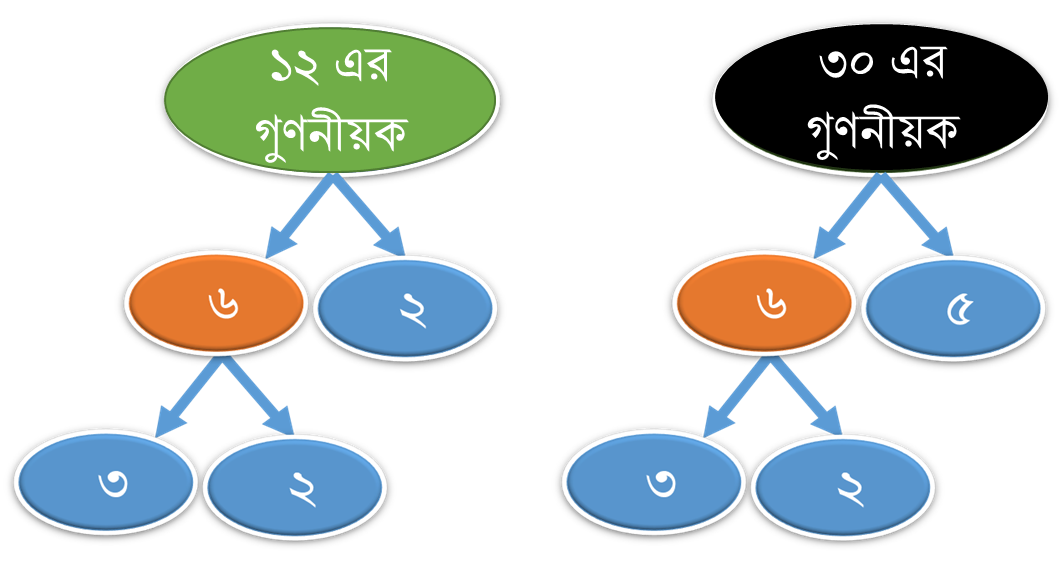 12ও 30 এর গুণফল= ১২৩০
= ৩৬০
12ও 30 এর গ.সা.গু = ২ 3 = ৬
12ও 30 এর ল.সা.গু = ২ ২ 35 = ৬০
=  ৬  ৬০
=গ.সা.গু  ল.সা.গু
[Speaker Notes: চিত্রটি থেকে ১২ ও ৩০ এর গ.সা.গু. ও ল.সা.গু. নির্ণয় কর ? ১২ও ৩০ এর গুনফল নির্ণয় কর ? ১২ ও ৩০ এর গ.সা.গু. ও ল.সা.গু. এর গুনফল নির্ণয় কর ? এবার গুনফল দুইটির  মধ্যে সম্পর্ক তৈরি কর । এরপর ক্লিক এবং প্রশ্নের  মাধ্যমে গ.সা.গু. ও ল.সা.গু এর মধ্যে সম্পর্ক  দেখাব ।]
দলীয় কাজ
বাসস্ট্যান্ড থেকে কিছু সময় পর পর গাড়ির  গায়ে লেখা বেগে একই দিকে বৃত্তাকারে  চলতে  থাকলে , কমপক্ষে কতদূর পথ অতিক্রম করার পর বাস চারটি একত্রে মিলিত হবে ।
[Speaker Notes: দলীয় উপস্থাপন শেষে প্রয়োজনে প্রশ্ন-উত্তর ও বোর্ড ব্যবহার করে সঠিক সমাধান দেখাবো ।]

মূল্যায়ন

৩।  8 , 12 ও ২৪  এর ল.সা.গু নিচের কোনটি ?
২।	8 , 12 ও 16 এর সাধারণ  গুণিতক নিচের কোনটি ?
১।  নিচের কোন ক্ষুদ্রতম সংখ্যাটি ৩ , ৮ ও ১২ দ্বারা বিভাজ্য ।
(ক)  ৪
(ক)  ৪
(খ) ৮
(খ) ২৪
(ক) ১২
(খ) ১৬
(গ) ১২
(গ) ৪৮
(গ) ২ ৪
(ঘ) ৭২
(ঘ) 24
(ঘ) ৪৮
[Speaker Notes: প্রশ্নের জন্য মূল্যায়নে , উত্তর যাচাই এর জন্য বিকল্প উত্তর গুলোর উপর ক্লিক করুন , উত্তর সঠিক না হলে আবার ক্লিক করুন ।]
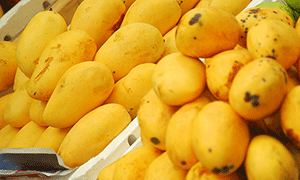 বাড়ির কাজ
আম
আম গুলিকে ৮, ১২, ১৮ ও ২৪ টি করে ভাগ করলে প্রত্যেক বার ৫ টি করে অবশিষ্ট থাকে । বক্সে কমপক্ষে  কতগুলো আম আছে ?
[Speaker Notes: বাড়ির কাজটি খাতায় লিখে নিতে বলবো ।]